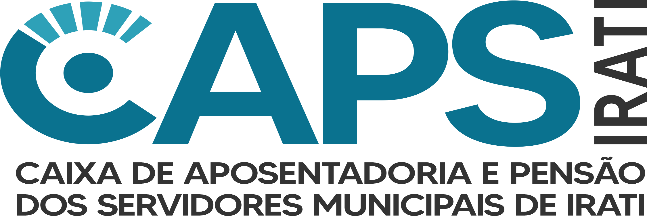 Mapeamento do processo de elaboração e 
aprovação da politica de investimentos
Comitê de Investimentos deverá analisar a Minuta
Empresa Crédito e Mercado deverá elaborar Minuta da Politica de Investimentos
Enviar minuta por e-mail aos representantes dos conselhos
Assinar a politica de investimentos
Publicar em Diário oficial
Reunião dos conselhos
Até 31 de dezembro do corrente
Encaminhar à Secretaria de Previdência
O envio é via CADEPREV
DPIN
21
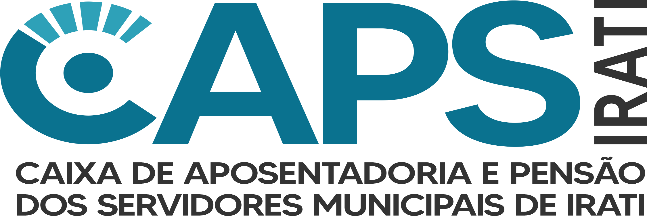 Mapeamento da folha de pagamento
Fechamento da folha
Alocação de recursos de fundos D+0 preferencialmente
Repasse para agência bancária de pagamento da folha
Pagamento disponível em  contas dos beneficiários
Autorização de pagamento pela diretoria financeira
Confirmação do pagamento da folha  pela Superintendência
22
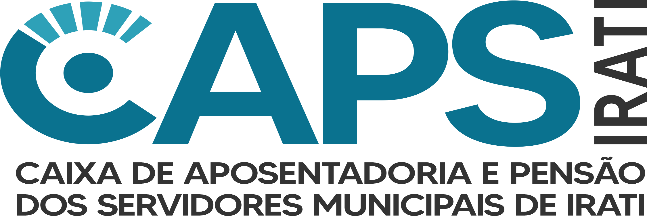 Mapeamento da Alocação de Recursos
Antes do fechamento 
das 16 horas
Possui diversos fundos para investimentos
Aplicar recurso no fundo definido
Aplicar recurso
Sim
Não
Decidir onde aplicar os recursos
Reunião mensal do comitê
Aplicar no fluxo
Envolve valores 
muito vultuosos?
Solicitar auxilio para empresa Credito e Mercado
Aplicar recurso
23
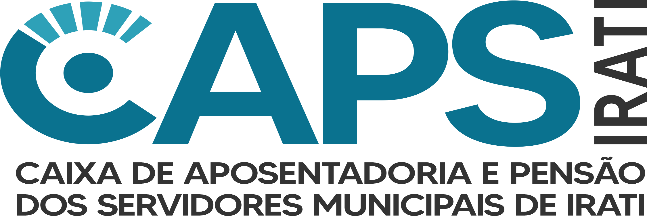 Mapeamento do Credenciamento das Instituições Financeiras
Enviar o processo ao Comitê de Investimentos
Publicar edital no site do CAPSIRATI o credenciamento das instituições financeiras
A empresa deverá enviar a documentação exigida
A diretoria executiva deverá abrir o processo
Arquivar o processo
Registrar o processo
24
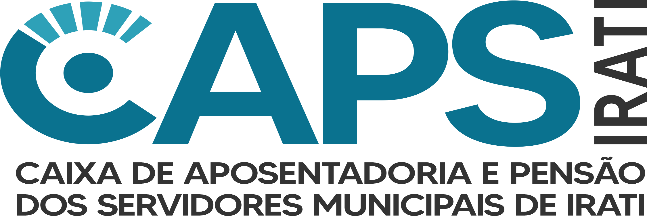 Mapeamento do credenciamento de novos fundos
Apresentação de novos fundos de investimentos
Apresentar lista de documentos
Abrir processo
Instruir processo
Apresentar fundo de investimento
Convocar reunião do Comitê de Investimentos
Analisar fundo de investimento
Responder demanda
Decidir com o comitê de Investimentos sobre os investimentos
Estando o fundo aprovado
25
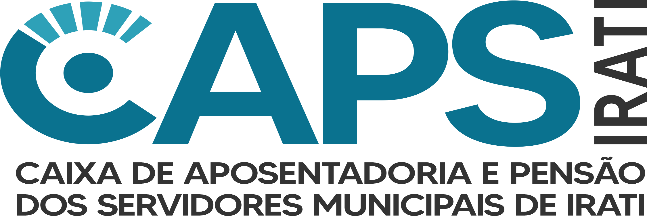 Mapeamento para autorização de resgate
A diretoria executiva deverá identificar pelo extrato de conta a operação
A instituição deverá executar o resgate
Convocar reunião com o Comitê de Investimentos
Elaborar oficio pra as instituições solicitando a aplicação ou resgate ou proceder o resgate ou aplicação de acordo com as regras da instituição
Coletar assinaturas, escanear e disponibilizar no site do CAPSIRATI as APRS
Arquivar
Preencher o formulário APR
26